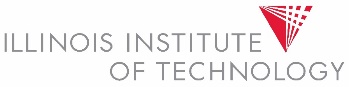 Effect of Interstitial Impurities on the Field Dependent Microwaves Surface Resistance of Niobium
Martina Martinello	
New Perspective, Fermilab
14th July 2016
Outline
Introduction

BCS Surface Resistance

Trapped Flux Sensitivity

Q-factors vs Mean free path

Best Surface Treatment

Conclusions
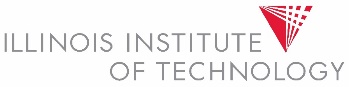 2
Martina Martinello | New Perspective 2016
SRF Cavities Figure of Merits
SRF Cavities Figure of Merits
Standard ILC cavity
High Q at large gradient may reduce both capital and operational costs of accelerators
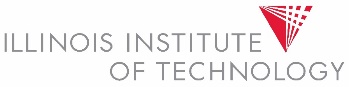 3
Martina Martinello | New Perspective 2016
Experimental procedure
Large variety of 1.3 GHz single cavities with different surface treatments:
standard Nb treatments: 120 C baking, electro-polishing (EP) 
different N-doping treatments

Surface resistance contributions analysis for each cavity

Mean free path  determination for each cavity
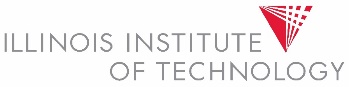 4
Martina Martinello | New Perspective 2016
BCS Surface Resistance
RBCS defines by Mattis and Bardeen and based on the Bardeen-Cooper-Schrieffer theory of superconductivity:
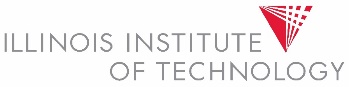 5
Martina Martinello | New Perspective 2016
Residual Resistance
Residual resistance is mainly due to defects, precipitates and so on…

Depends on both bulk and surface treatments

It is known that with 120C bake treatment it increases of about 2 nm
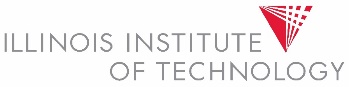 6
Martina Martinello | New Perspective 2016
Trapped Flux Surface Resistance
RFl defines the dissipation due to trapped flux during the SC transition:
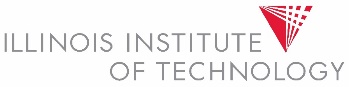 7
Martina Martinello | New Perspective 2016
Mean Free Path Calculation
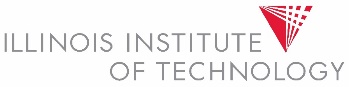 8
Martina Martinello | New Perspective 2016
Outline
Introduction

BCS Surface Resistance

Trapped Flux Sensitivity

Q-factors vs Mean free path

Best Surface Treatment

Conclusions
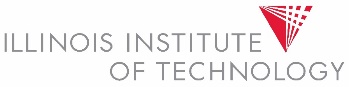 9
Martina Martinello | New Perspective 2016
BCS vs mfp
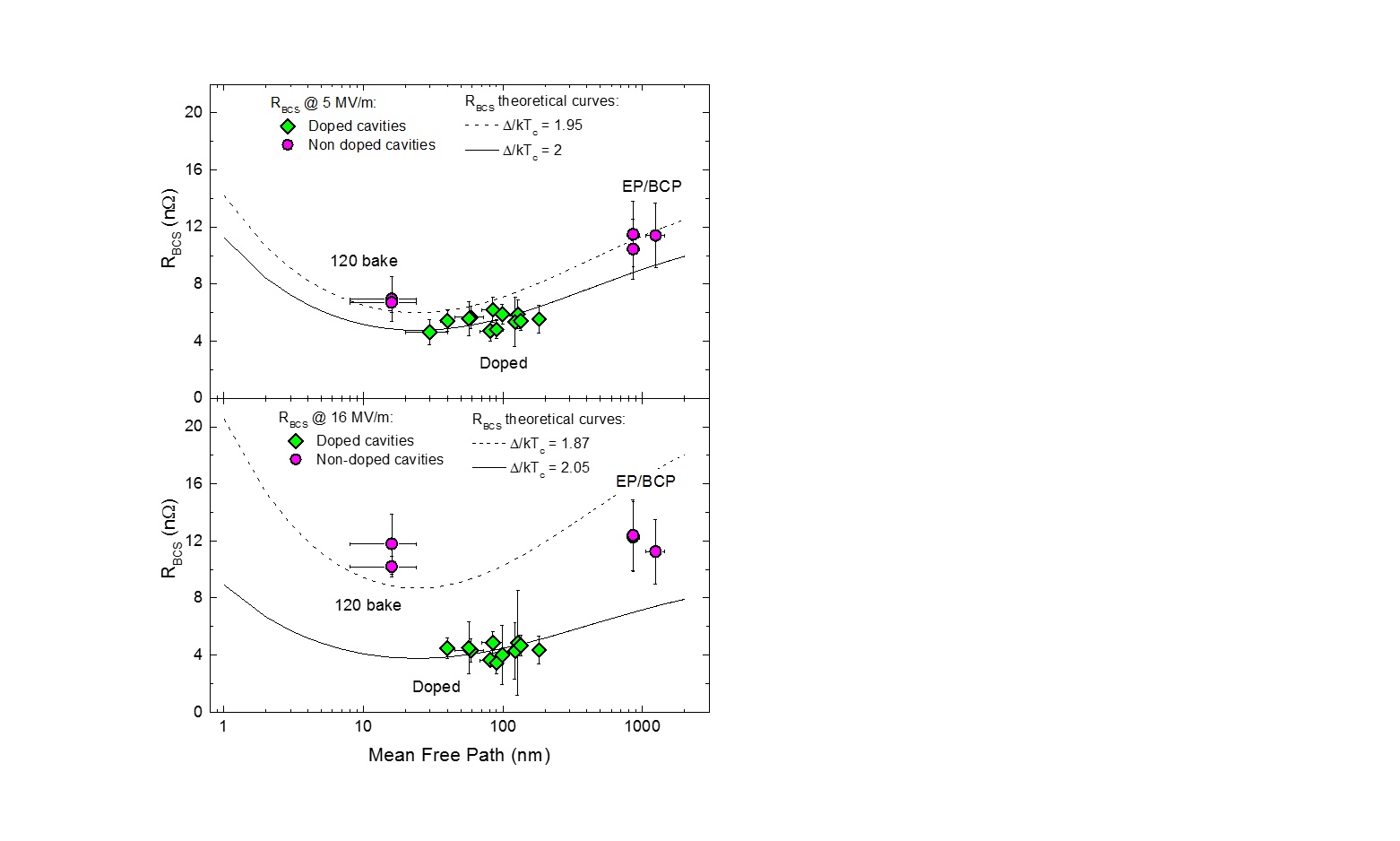 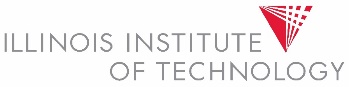 10
Martina Martinello | New Perspective 2016
Outline
Introduction

BCS Surface Resistance

Trapped Flux Sensitivity

Q-factors vs Mean free path

Best Surface Treatment

Conclusions
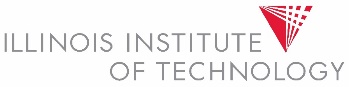 11
Martina Martinello | New Perspective 2016
Trapped Flux Sensitivity
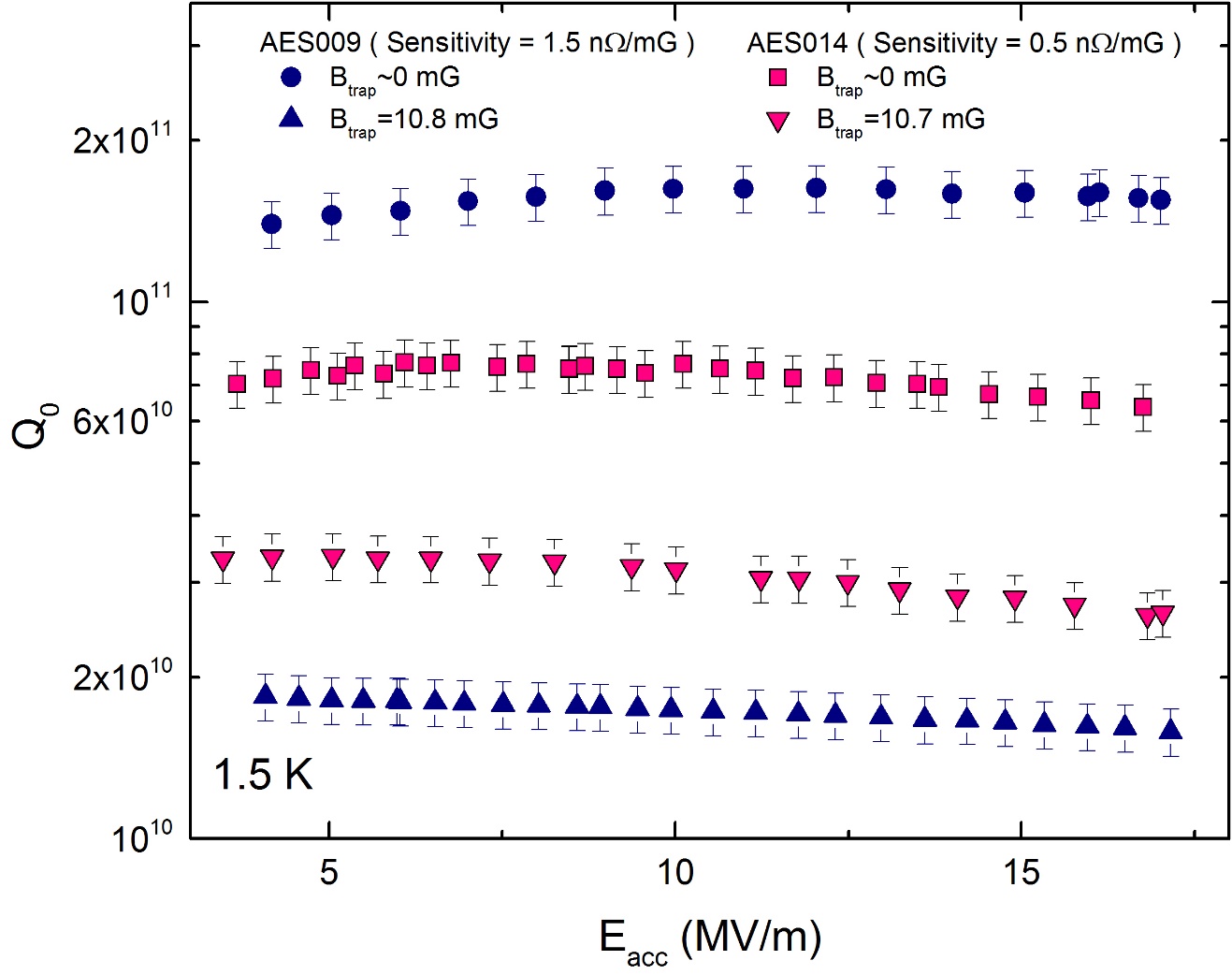 How much the cavity dissipated per amount of trapped flux:
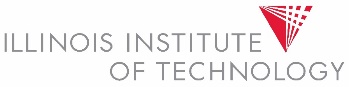 12
Martina Martinello | New Perspective 2016
Sensitivity vs mean free path
2/6 N-doping
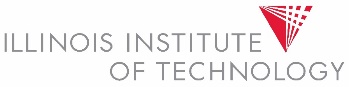 13
Martina Martinello | New Perspective 2016
Trapped Flux Sensitivity Field Dependence
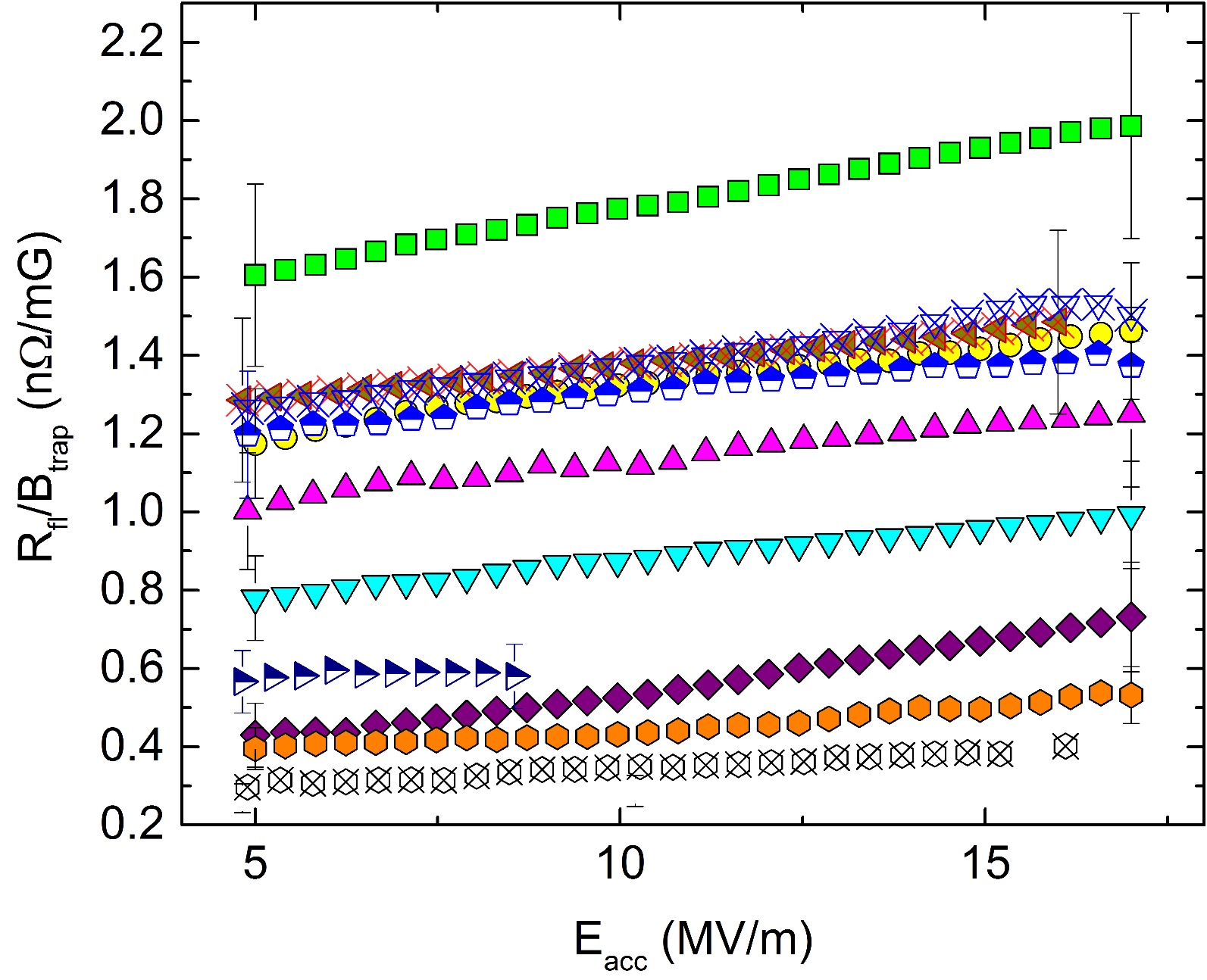 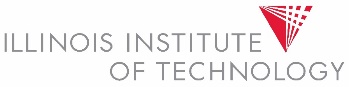 14
Martina Martinello | New Perspective 2016
Outline
Introduction

BCS Surface Resistance

Trapped Flux Sensitivity

Q-factors vs Mean free path

Best Surface Treatment

Conclusions
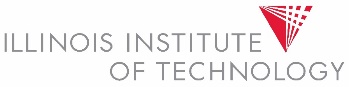 15
Martina Martinello | New Perspective 2016
Q-factor vs mfp
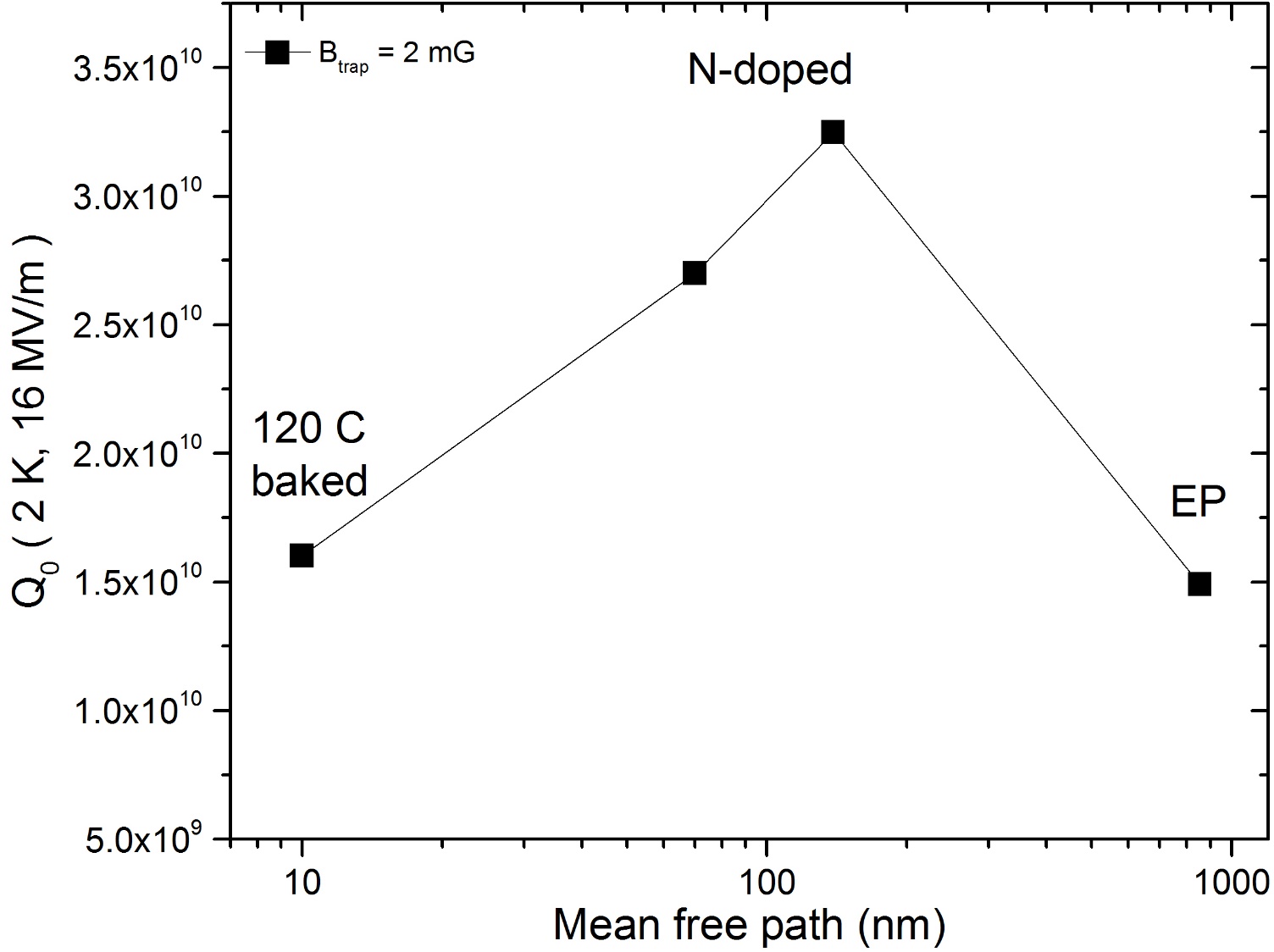 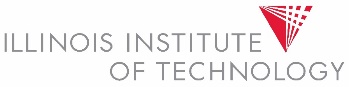 16
Martina Martinello | New Perspective 2016
Q-factor vs mfp
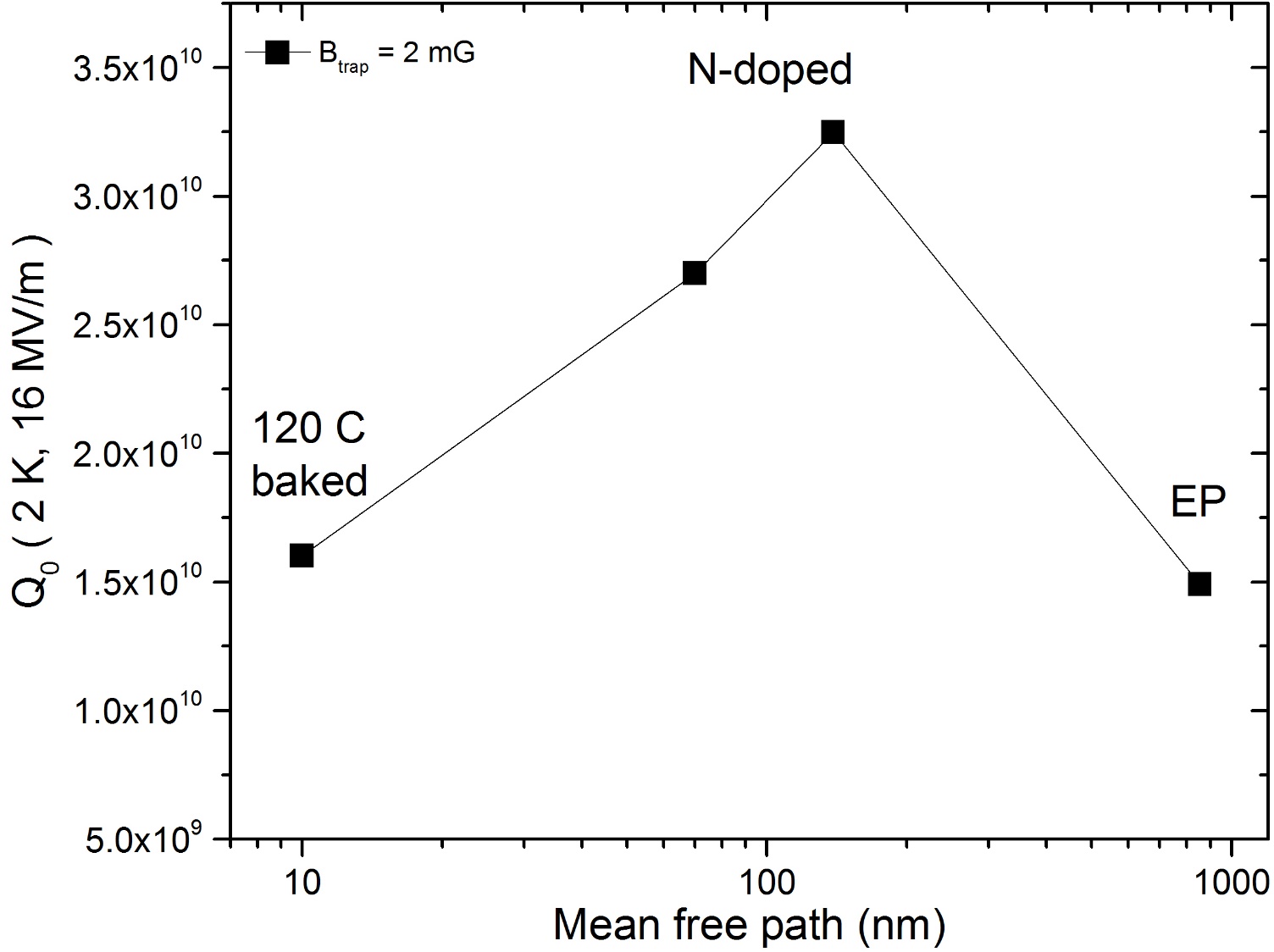 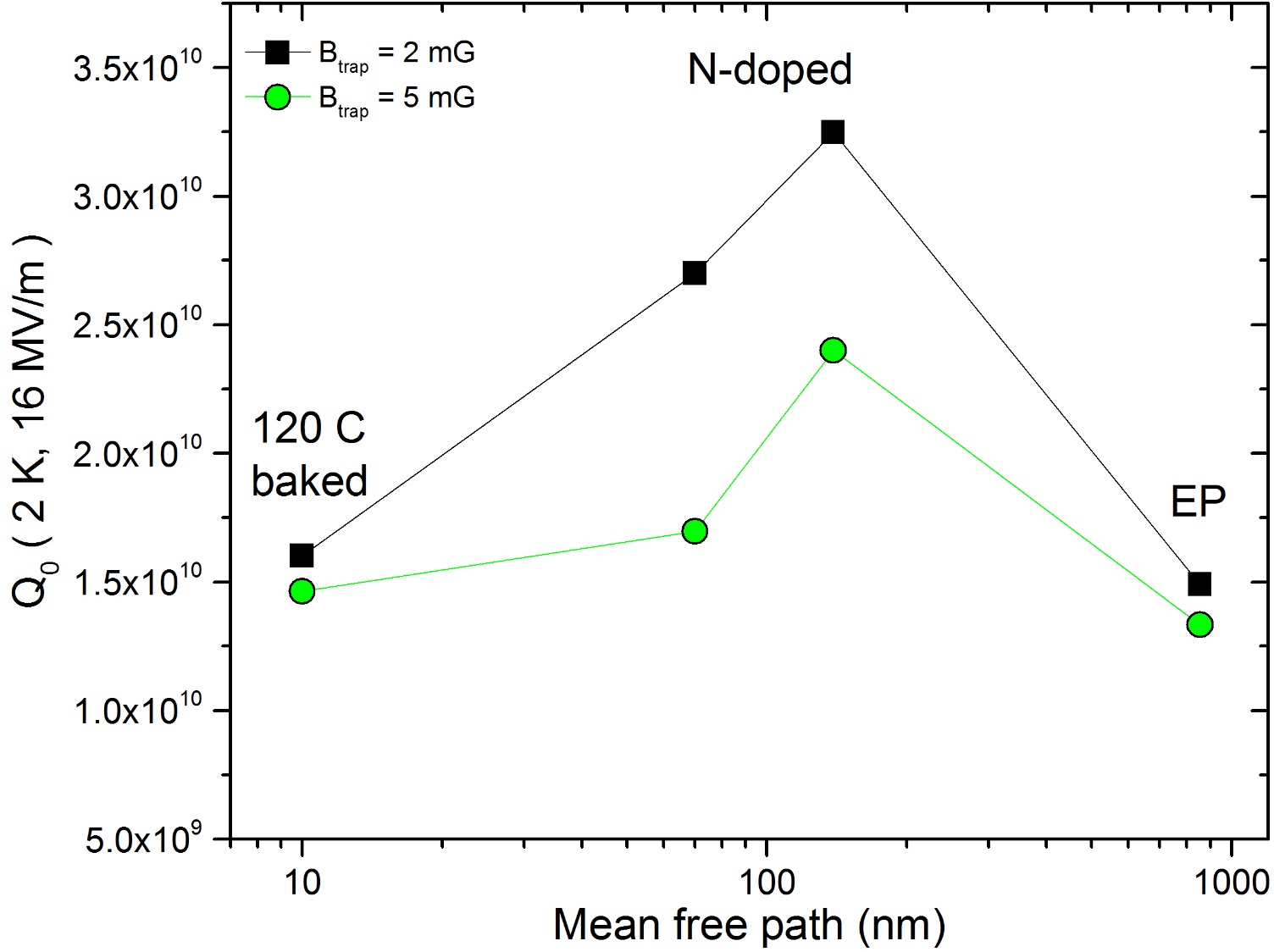 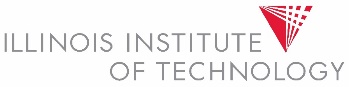 17
Martina Martinello | New Perspective 2016
Q-factor vs mfp
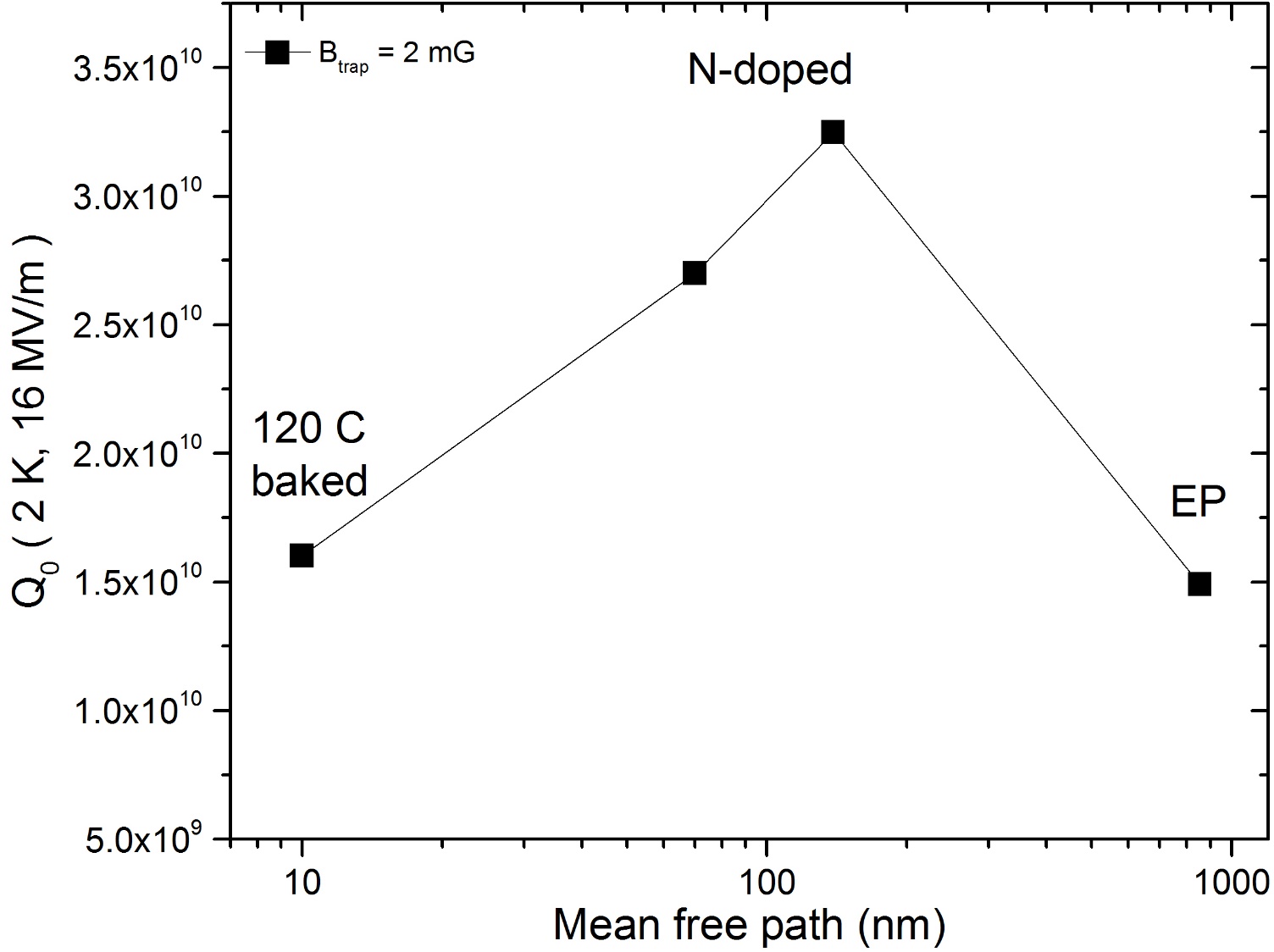 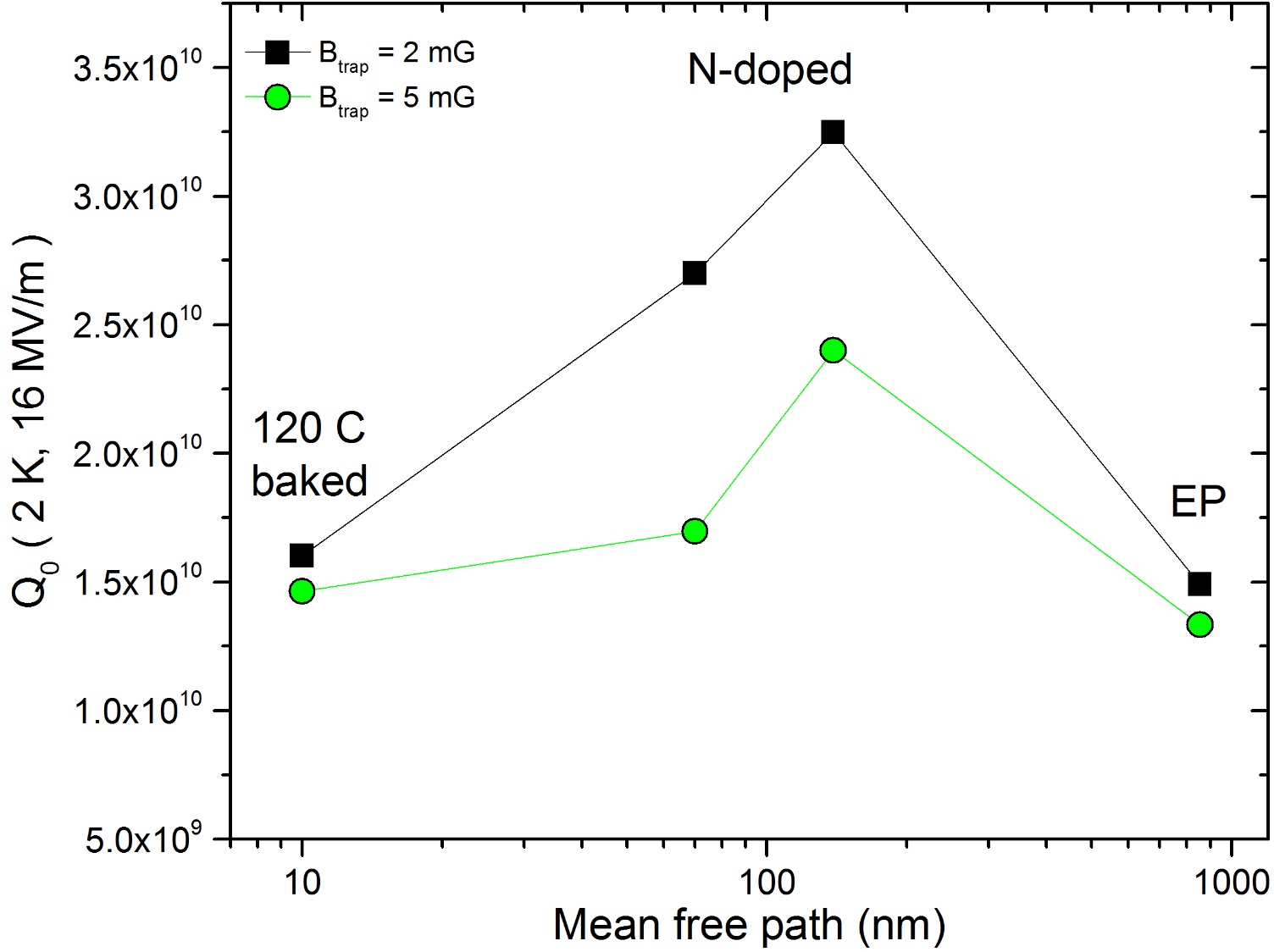 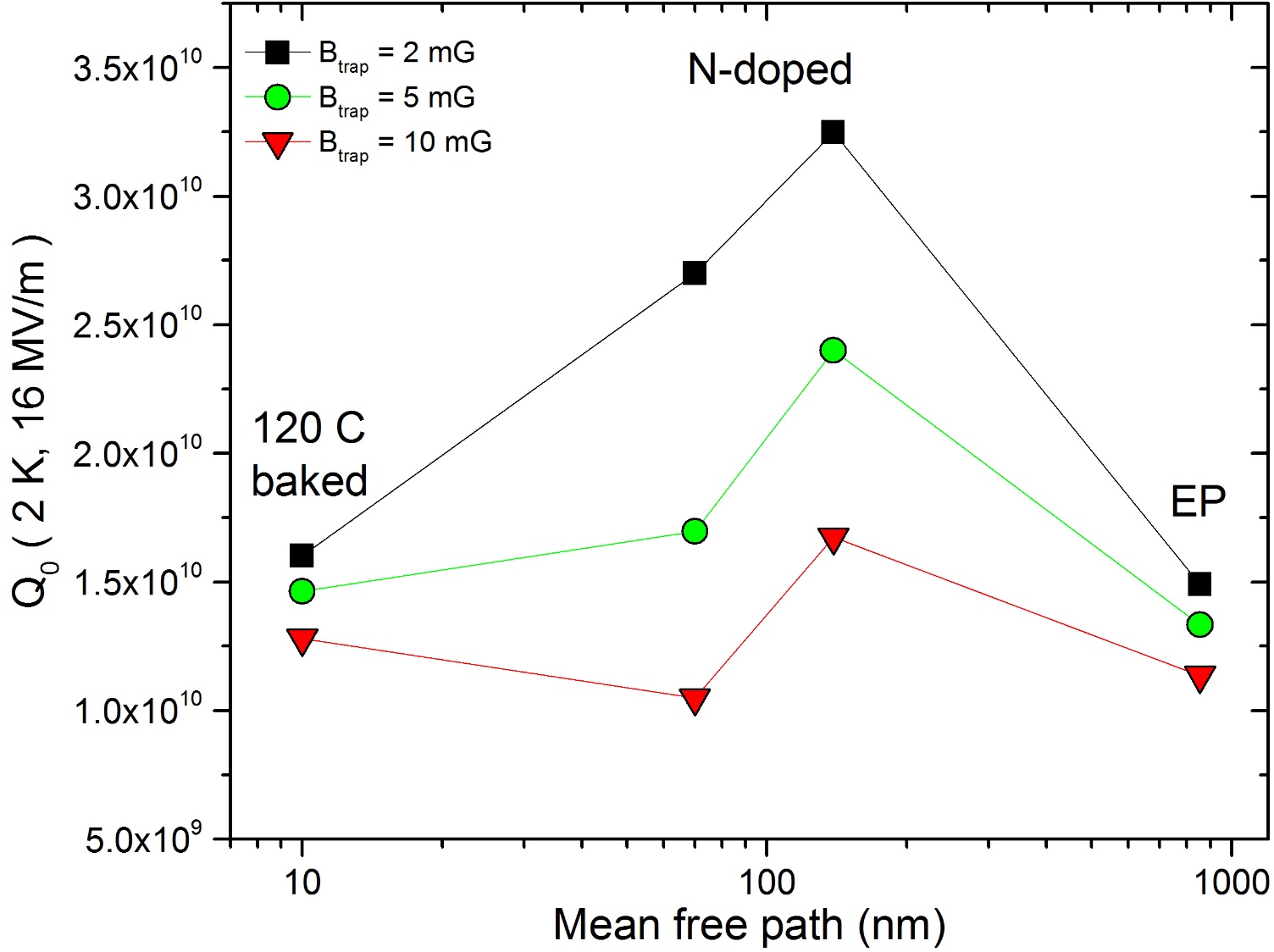 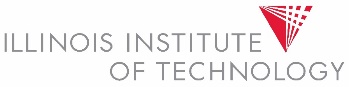 18
Martina Martinello | New Perspective 2016
Q-factor vs mfp
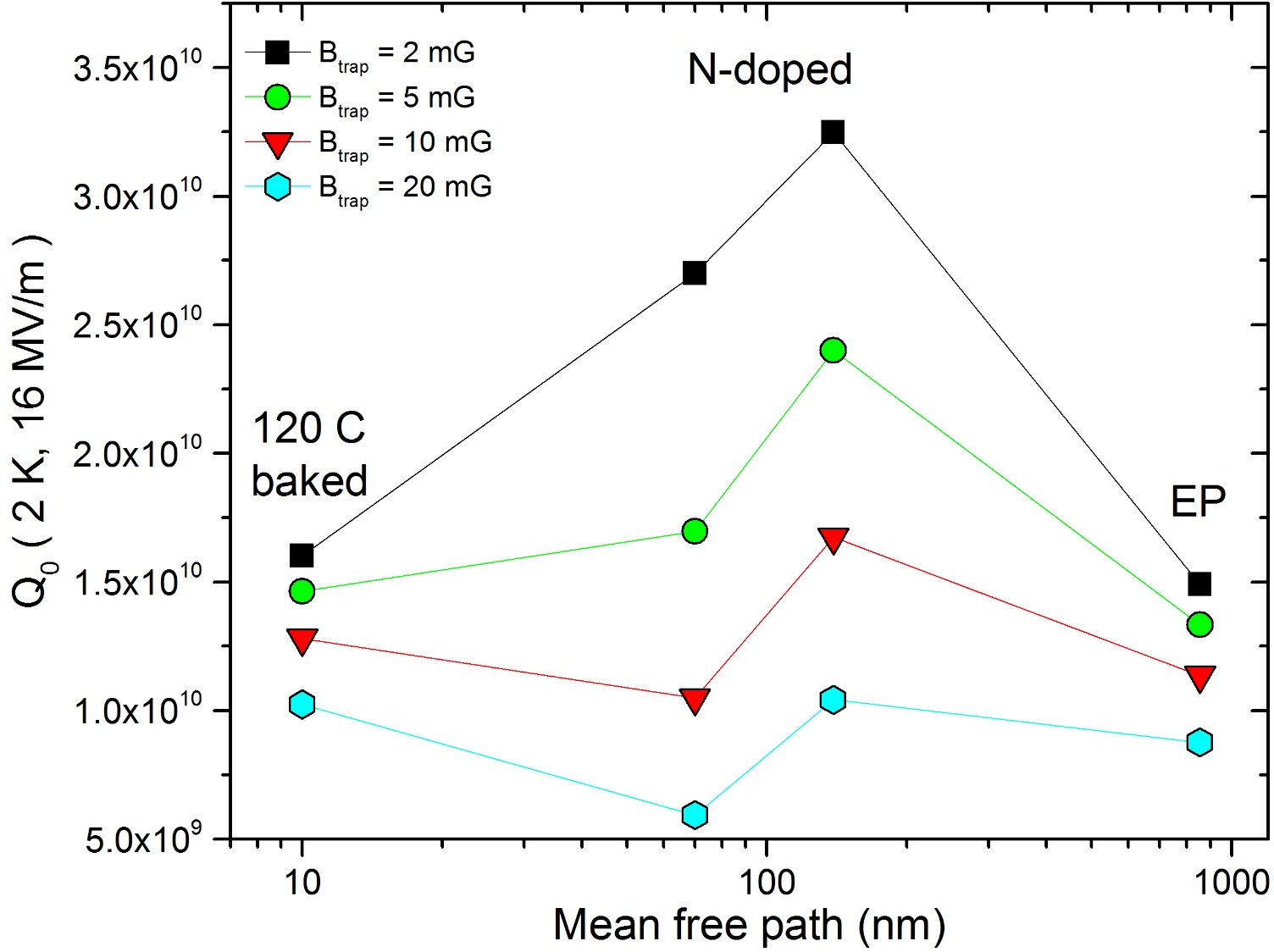 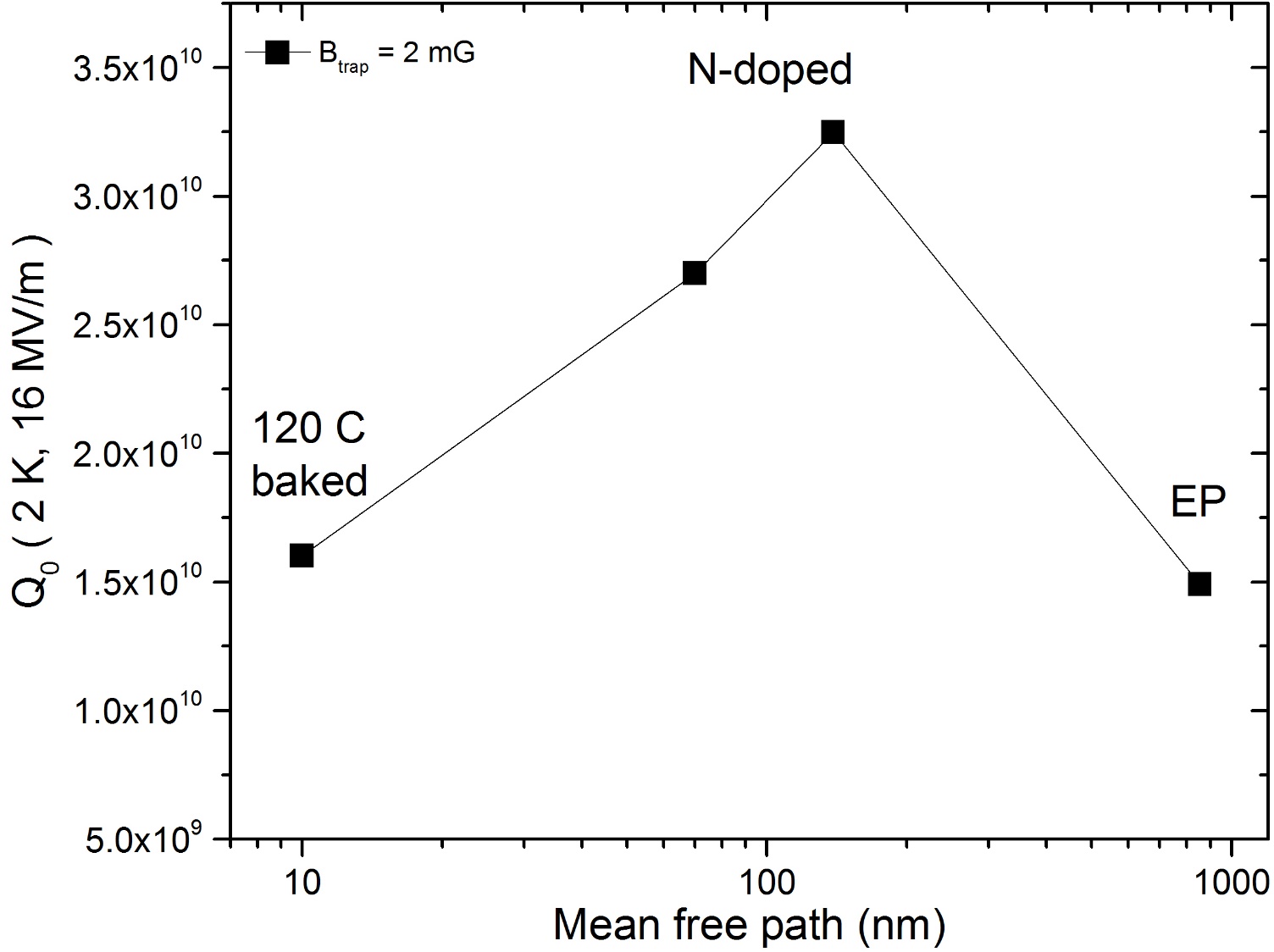 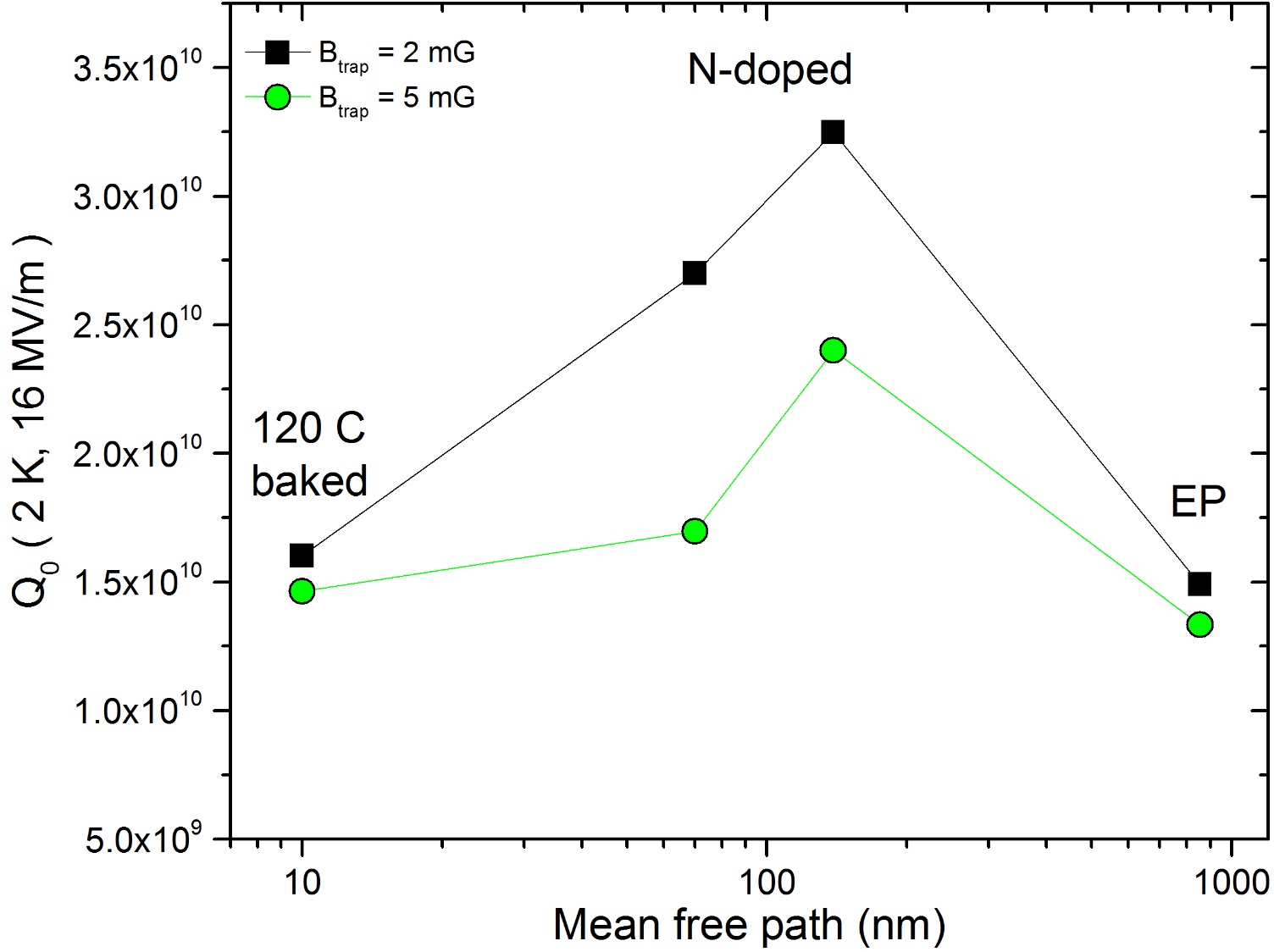 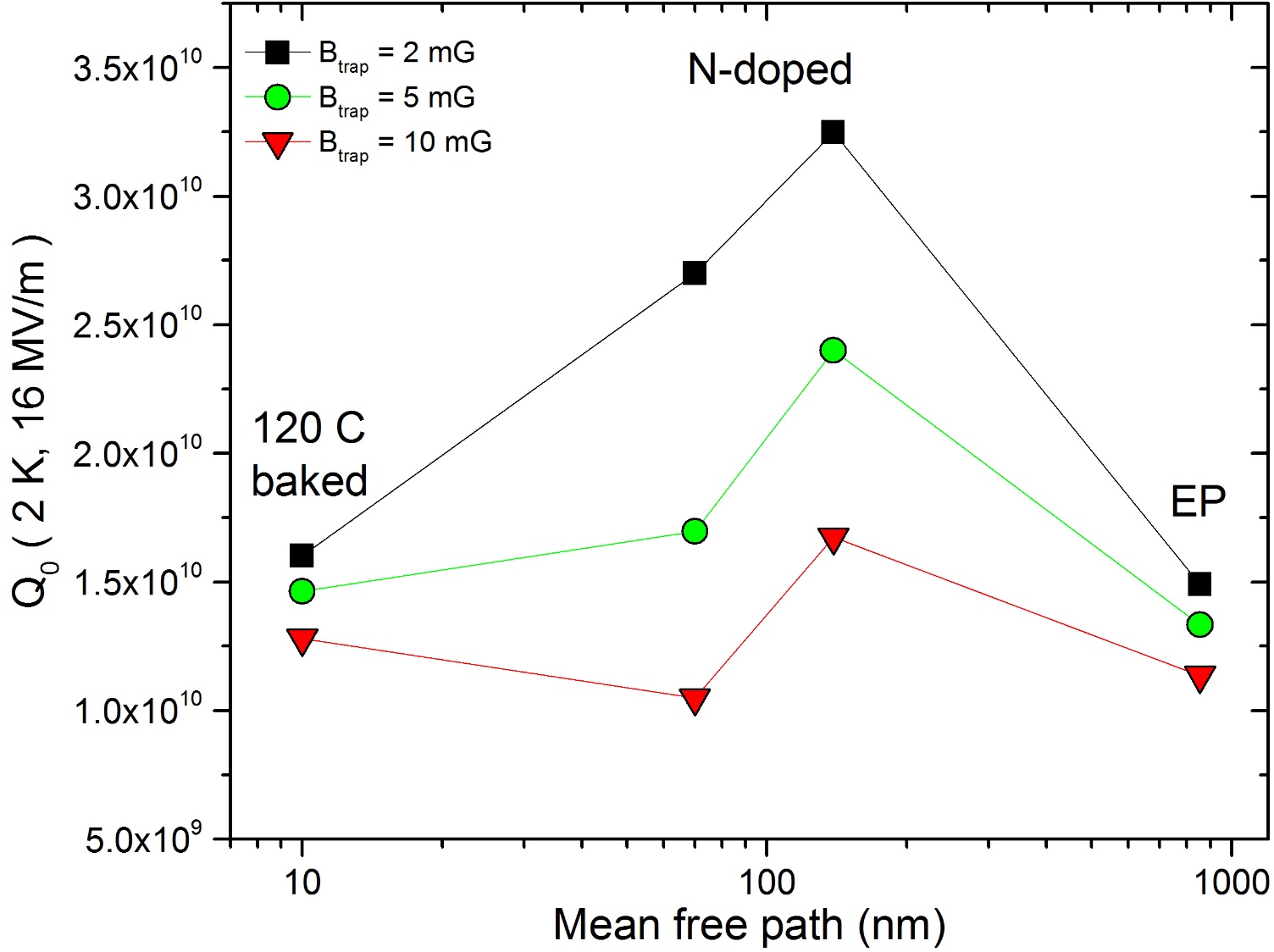 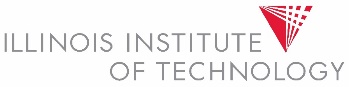 19
Martina Martinello | New Perspective 2016
Outline
Introduction

BCS Surface Resistance

Trapped Flux Sensitivity

Q-factors vs Mean free path

Best Surface Treatment

Conclusions
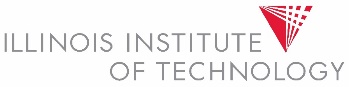 20
Martina Martinello | New Perspective 2016
Q-factor vs Trapped Flux for different surface treatments
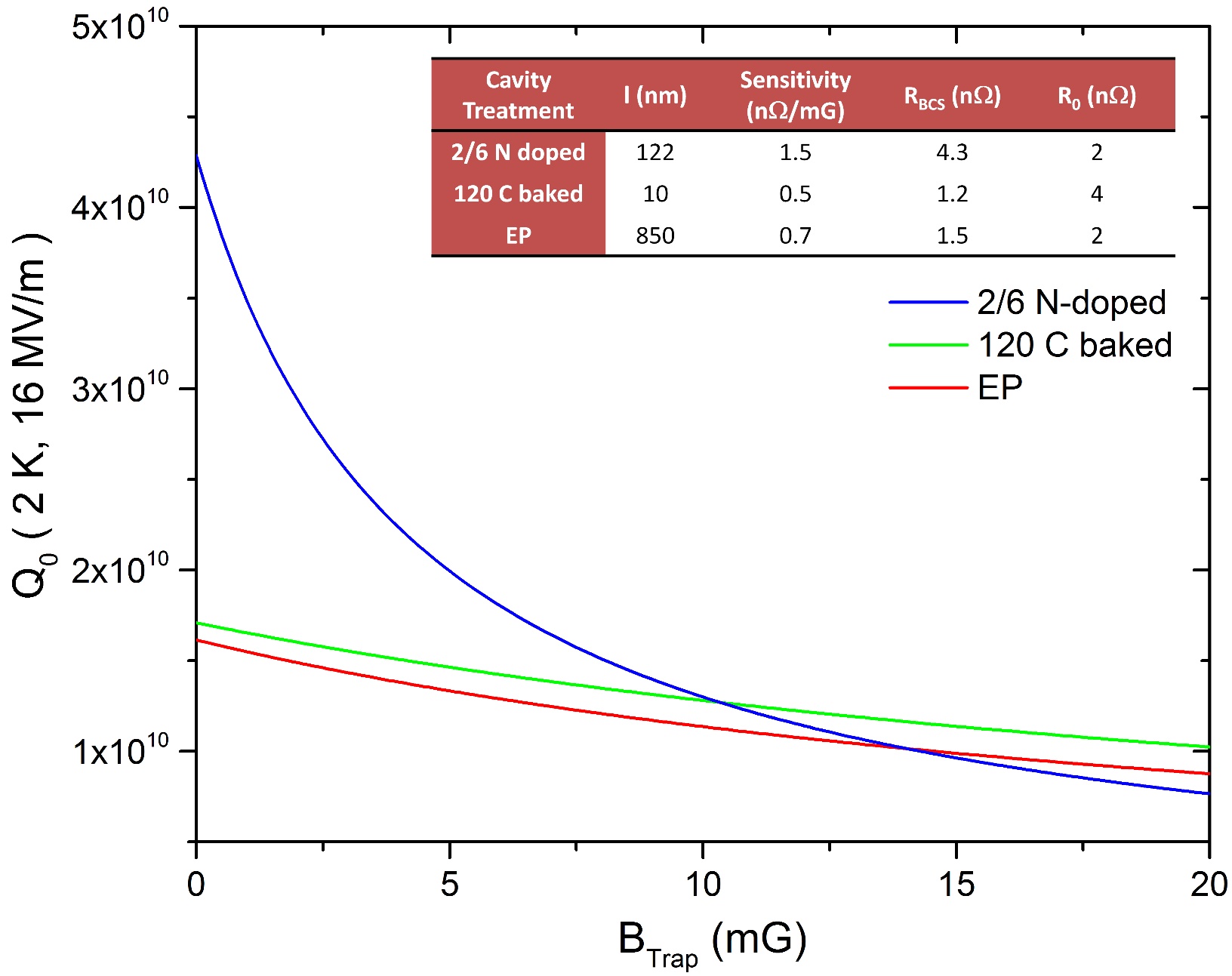 12
15
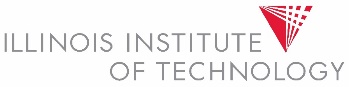 21
Martina Martinello | New Perspective 2016
Outline
Introduction

BCS Surface Resistance

Trapped Flux Sensitivity

Q-factors vs Mean free path

Best Surface Treatment

Conclusions
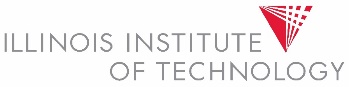 22
Martina Martinello | New Perspective 2016
Conclusions
N-doped cavities are closed to both minimum of BCS and maximum of sensitivity

Light N-doping allows lower sensitivity and still low BCS

The 2/6 N-doping recipe gives the highest Q-factor at 2 K and 16 MV/m as long as the trapped field is less than 10 mG

Further optimization still possible towards even lighter N-doping
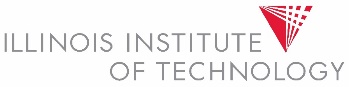 23
Martina Martinello | New Perspective 2016
Thank you for your attention
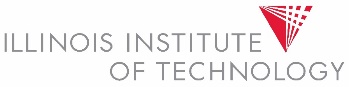 24
Martina Martinello | New Perspective 2016
Back up Slides
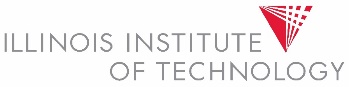 25
Martina Martinello | New Perspective 2016
N-doping effect on mean free path
LE-mSR measurements (Ba=25mT)
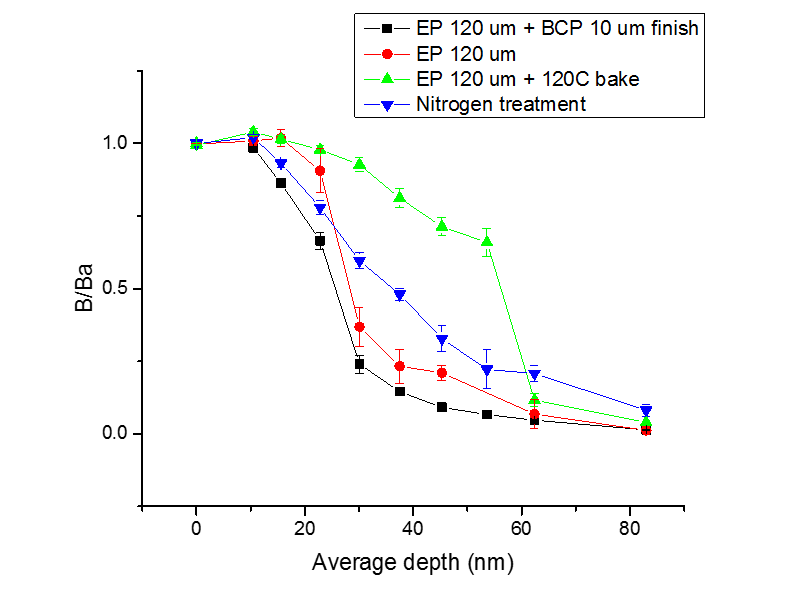 ~15 nm - no screening
Doped
N-doped: mfp~40 nm
Atomic concentration (cm-3)
120C bake: mfp~2-16 nm
Non-doped
EP: mfp > 400 nm
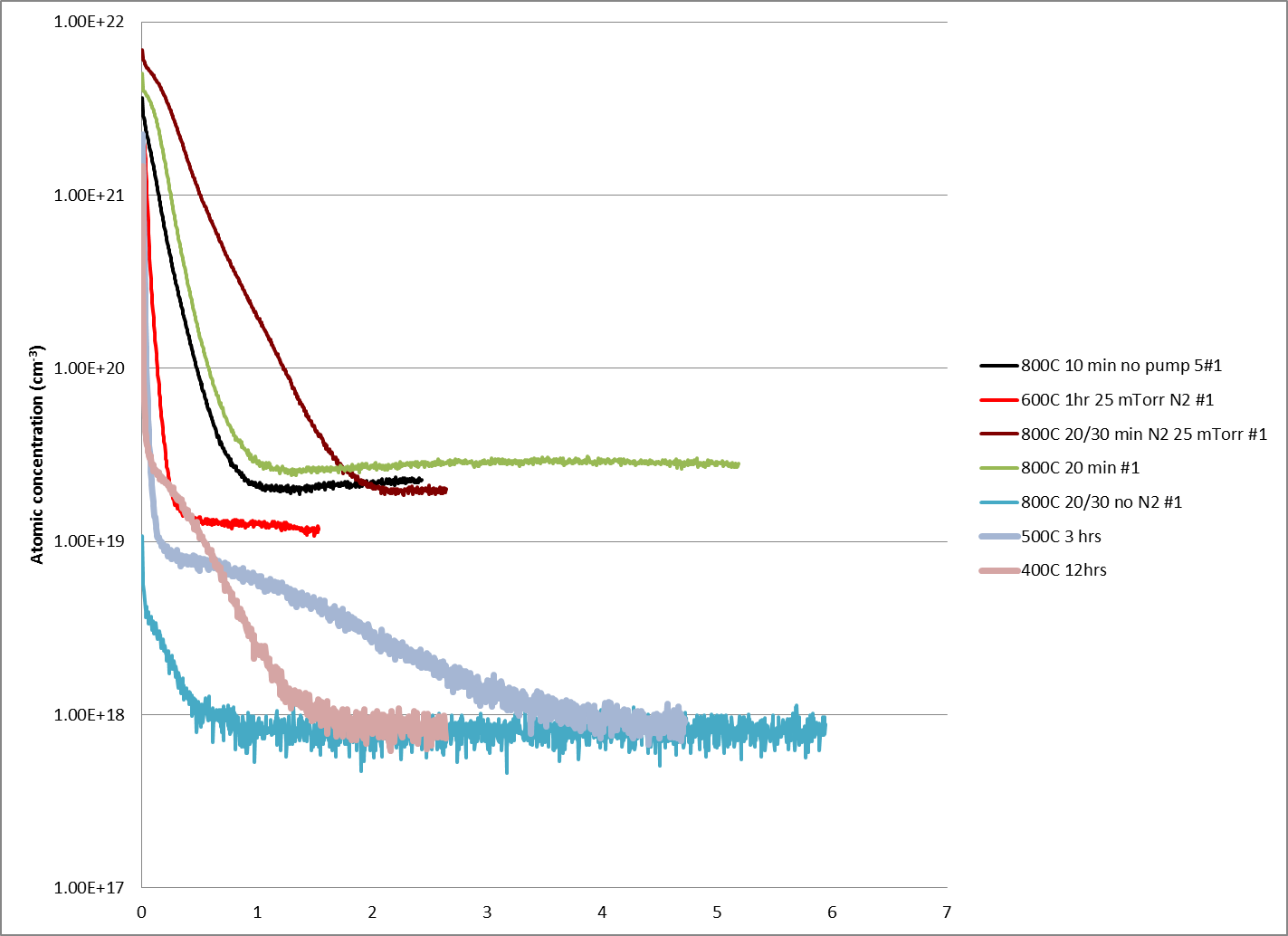 Nitrides
Interstitial nitrogen in Nb
Depth (mm)
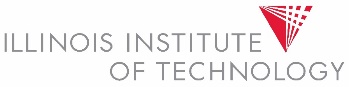 26
Martina Martinello | New Perspective 2016
Insight on the Anti-Q-Slope
Fit of Rs vs T at different field levels using BCS theory (with SRIMP1):
With BCS theory we cannot discriminate which parameters is changing with the field:
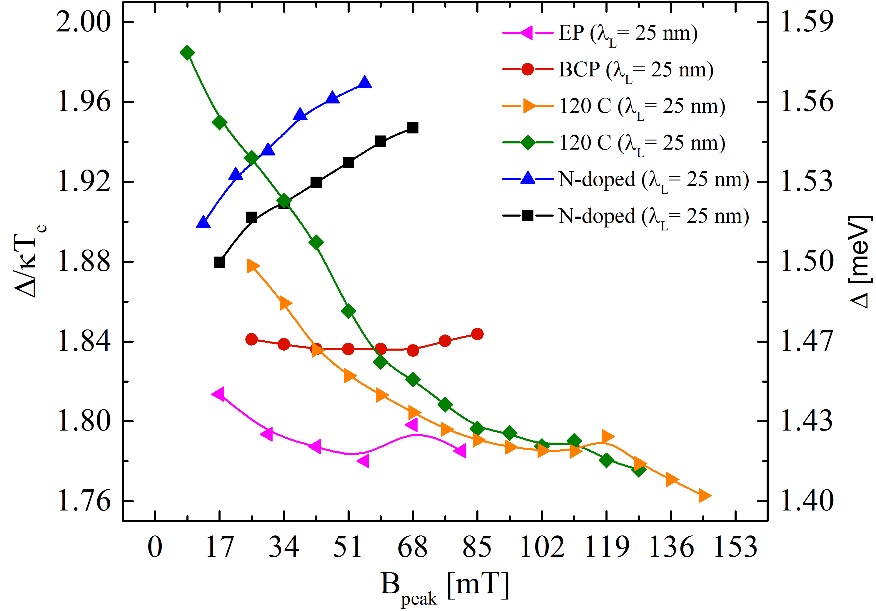 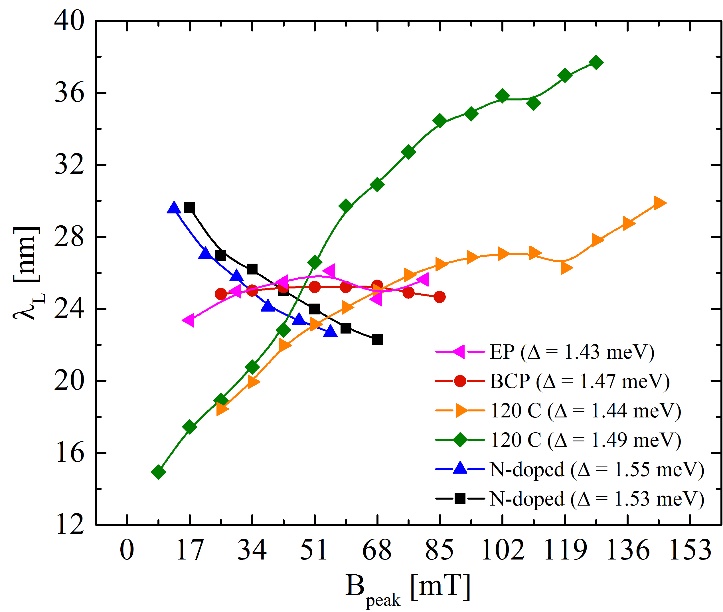 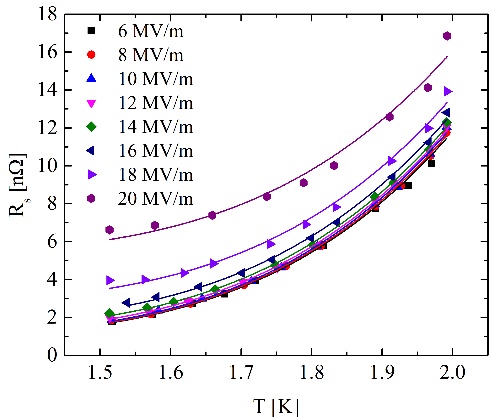 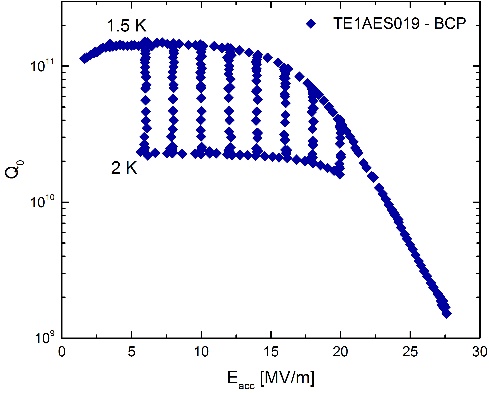 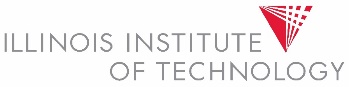 27
Martina Martinello | New Perspective 2016
Flux Trapping during Cooldown
Magnetic flux fully expelled
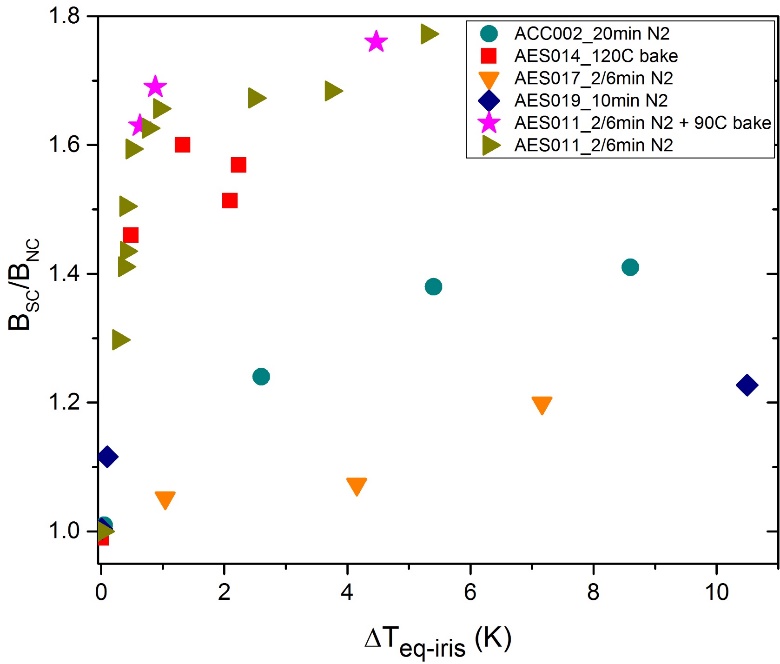 Magnetic flux fully trapped
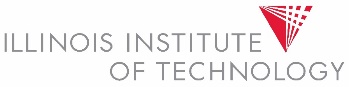 28
Martina Martinello | New Perspective 2016
2
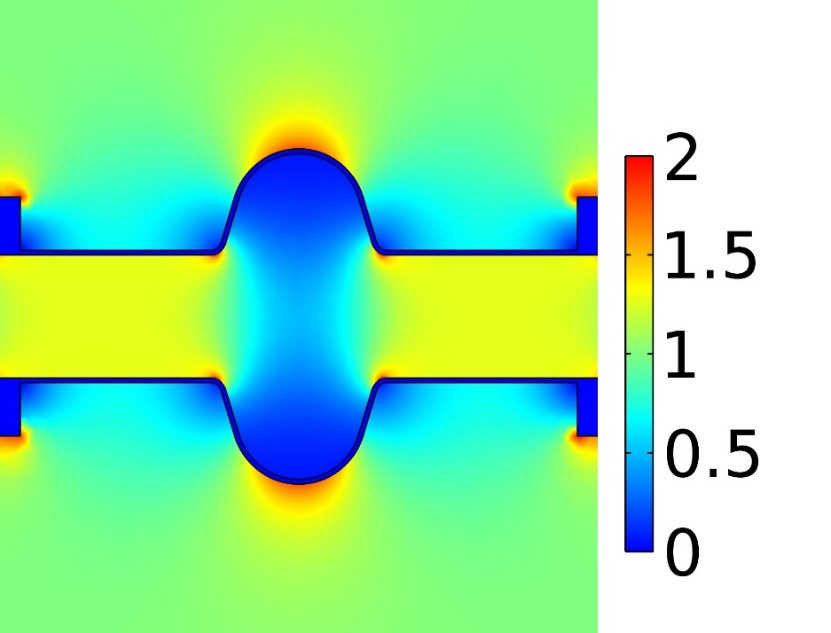 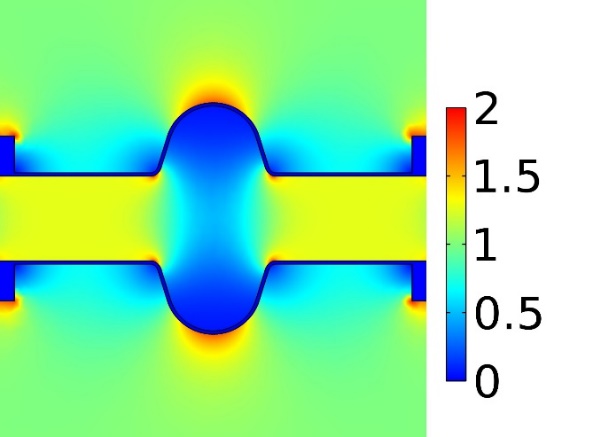 1.5
1
0.5
0